Vendredi 21 février 2025
09 h – 10 h 45 Conférences 1ère  séance
15 h –  h 30  Ateliers  1ère  séance
15 h
9 h
9 h 15
Vendredi 21 février 2025
Vendredi 21 février 2025
15 h
9 h 30
9 h 45
10 h 00
10 h 15
Les entretiens
10 h 45
11 h 10 – 13 h  Conférences    2ème séance
11 h 10
Vendredi 21 février 2025
Jeudi 28  Mars  2019
11 h 25
11 h 40
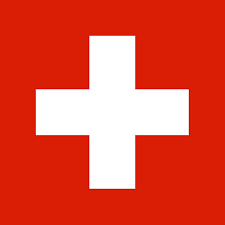 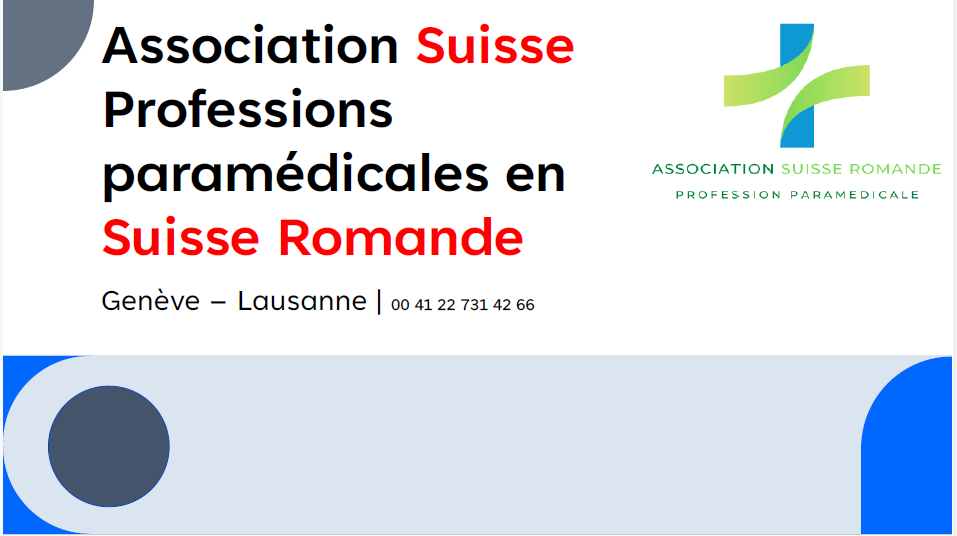 12 h 15
13 h 00
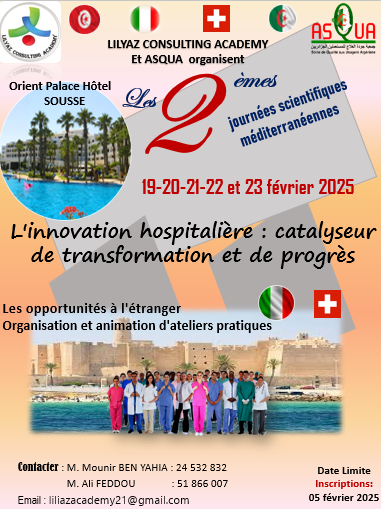 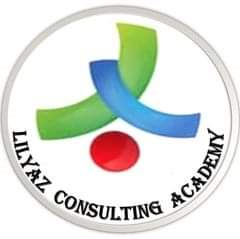 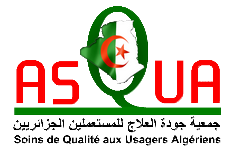 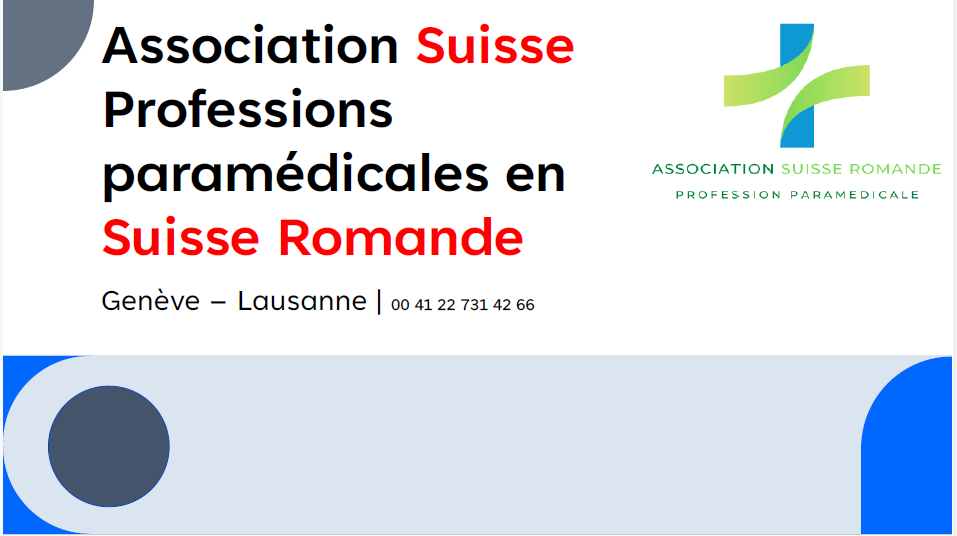 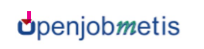 Comité Scientifique : M. Boucif ZENAGUI. M. Mounir BEN YAHIA, M. Ali FEDDOU. M. Moussa MAAMRI 
Comité d’organisation : M. Mounir BEN YAHIA, M. Ali FEDDOU. M. Boucif ZENAGUI. M. Moussa MAMRI